NH Department of Environmental Services
Presentation of the

FY 22/23 CAPITAL BUDGET
to the

Governor’s Office

June 22, 2020
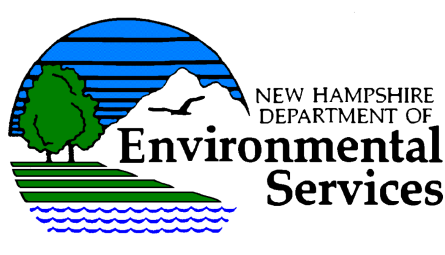 Summary of Requests
Dam Repairs and Reconstruction	 $ 8,100,000
One Stop/ IT Systems Upgrade	 $ 5,013,500
Drinking Water SRF State Match	 $ 6,476,200
Clean Water SRF State Match	 $ 8,489,400
Water Quality & Coastal Flooding	 $    844,000
WRPB – Collection System Upgrade                	 $10,673,000
	Total:  $39,596,100
2
1. Dam Repairs & Reconstruction
Major repair & reconstruction work at the following dams with estimated costs:
Sunset Lake Dam, Alton	  $ 1,000,000
Highland Lake Dam, Stoddard	       750,000
Jones Pond Dam, Brookfield	       200,000
Copps Pond Dam, Tuftonboro	     1,000,000
Dickerman Pond Dam, New Hampton	     1,000,000
Kilton Pond Dam, Grafton	        400,000
Silver Lake Dam, Harrisville	        150,000
Lakeport Dam, Laconia		1,000,000
	    $  5,500,000
Public Safety
Provides for public safety, water storage, and recreation in the state’s lakes
3
1. Dam Repairs & Reconstruction (cont’)
Designs, Hydrologic Evaluations and Asset Management

Winnipesaukee River watershed	$    300,000
Salmon Falls River watershed	      200,000
Suncook River watershed	      200,000
Mendums Pond Dam, Nottingham	      300,000
Pawtuckaway Lake, Nottingham	   1,000,000
Asset Management Plan 	      300,000
Merrymeeting River Dams	      300,000
							        $ 2,600,000
Public Safety
Provides for public safety, water storage, and recreation in the state’s lakes
4
2. One Stop/IT Systems Upgrades
Replace 20 year old One Stop database system
Provide platform for integrated customer-based needs inquiry system
Eliminate cybersecurity vulnerabilities identified 
Consolidate 200 individual programs into one database
Provide public users with fully functional system
Upgrade IT infrastructure/instrumentation at Air Monitoring Stations
Public Safety
Critical for reporting of key water and air testing that protects public health.
5
3. & 4. Clean Water SRF & Drinking Water SRF Match
The State provides a 20% match of the total amount of the Drinking Water (DW) and Clean Water (CW) capitalization grants.
Match must be committed funds and identified in the State budget prior to EPA awarding grant funds.
Provides match for $60 million in federal funds
Provides low-interest loans for communities to build and/or upgrade drinking water and wastewater facilities.
6
5. Water Quality and Coastal Flooding
This request is comprised of three components:

Upgrade of Limnology database from a 2000 Access program to Oracle 
Statewide sampling and testing of fish and shellfish for toxicants 
Development and distribution of a high resolution dynamic coastal flooding risk model
Public Safety
Provides for public safety in critical coastal area of NH
7
6. WRBP Collection System Upgrades
Winnipesaukee River Basin Program (WRBP) manages a regional wastewater treatment system that covers 10 communities ranging from Meredith to Alton to Laconia to Franklin
The solids handling portion of the system is 40 years old and needs replacement
WRBP Advisory Board fully supports this $10M plant upgrade
Project will be funded through a SRF loan and paid back through annual assessment to communities
Public Safety
Provides for public safety by treating wastewater
8
Questions ?
9
Contact Information
Department of Environmental Services
(603) 271-3503
www.des.nh.gov

Robert Scott, Commissioner
271-2958

Susan Carlson, Chief Operations Officer
271-1881
10